আজকের গণিত  ক্লাসে
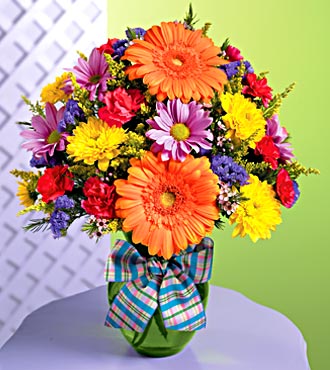 সবাইকে ফুলের শুভেচ্ছা
1
পরিচিতি
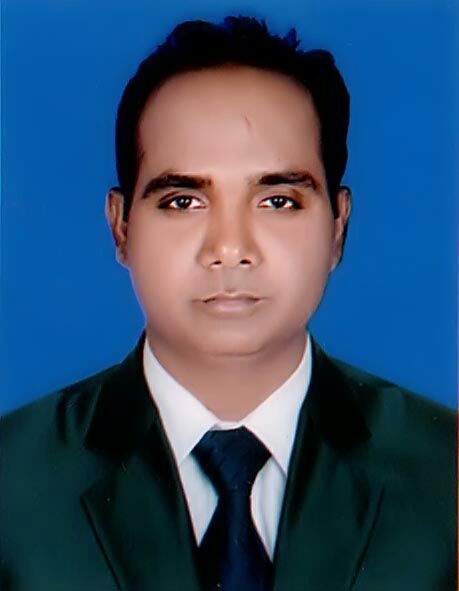 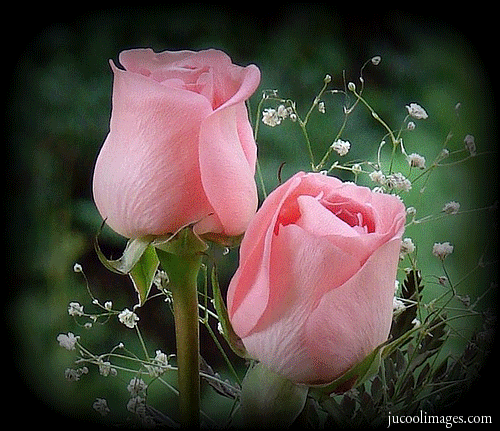 মোহাম্মাদ আলী জিন্নাহ
সহকারি শিক্ষক গণিত
আফড়া ইসঃ সিঃ আলিম মাদ্রাসা
রাজবাড়ি সদর, রাজবাড়ি।
শ্রেণিঃঅষ্টম 
     বিষয়ঃ গণিত
    অধ্যায়ঃপ্রথম               
পাঠ শিরোনামঃপ্যাটার্ন
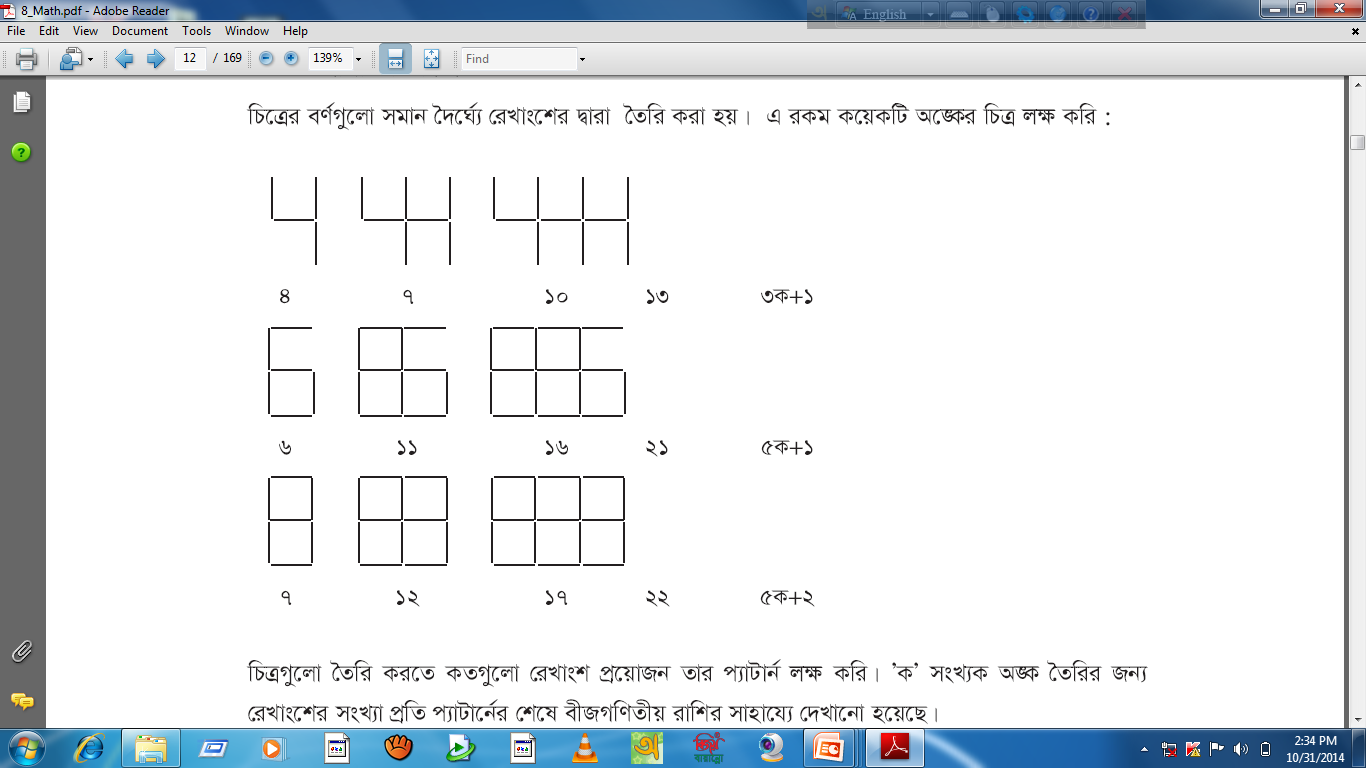 পাঠ ঘোষণাঃ   
              (সৃজনশীল প্রশ্ন অনুশীলন)
1
2
3
শিখনফল
এই  পাঠ শেষে শিক্ষার্থীরা…
প্যাটার্ন কী তা ব্যাখ্যা করতে পারবে।
বিভিন্ন ধরনের জ্যামিতিক প্যাটার্ন লিখতে ও বর্ণনা করতে পারবে।
রৈখিক প্যাটার্নকে চলকের মাধ্যমে বীজগণিতীয় রাশিমালায় প্রকাশ করতে পারবে
রৈখিক প্যাটার্নের নির্দিষ্টতম সংখ্যা বের করতে পারবে।
পাঠদানঃ
1। নিচের জ্যামিতিক চিত্রগুলো কাঠি দিয়ে তৈরি করা হয়েছে।
১
২
৩
(ক) কাঠির সংখ্যার তালিকা কর।
(খ) তালিকার পরবর্তী সংখ্যাটি কীভাবে বের করবে তা ব্যাখ্যা কর।
(গ)কাঠি দিয়ে পরবর্তী চিত্রটি তৈরি কর।
ক নং প্রশ্নের উত্তর
কাঠির সংখ্যার তালিকাঃ ৪, ৭, ১০............
খ নং প্রশ্নের উত্তর
কাঠির সংখ্যার তালিকাঃ ৪, ৭, ১০............

 সমাধান : তালিকার সংখ্যাগুলো  ৪, ৭, ১০..........
           পাশাপাশি দুটি সংখ্যার পার্থক্যঃ ৩, ৩,......
এখানে প্রতিবার পার্থক্য ৩। অতএব পরবর্তী  সংখ্যাটি হবে, ১০+৩ = ১৩
গ নং প্রশ্নের উত্তর
কাঠি দিয়ে পরবর্তী চিত্র নিন্মে আঁকা হলঃ
কাঠি দিয়ে তৈরি পরবর্তী চিত্রে কাঠির সংখ্যাঃ ১৩
পাঠদানঃ
২। নিচের জ্যামিতিক চিত্রগুলো কাঠি দিয়ে তৈরি করা হয়েছে।
৪
৭
১০
(ক) প্যাটার্ন বলতে কী বুঝ?
(খ) দশম চিত্রে কয়টি কাঠি থাকবে?
(গ) প্রথম দশটি চিত্রে মোট কয়টি দিয়াশলাইয়ের কাঠি থাকবে?
ক নং প্রশ্নের উত্তর
প্যাটার্ণঃ নির্দিষ্ট কোন পন্থায় কোন কিছু (সংখ্যা, নকসা বা গানিতিক কোন বিষয়) সাজানোকে প্যাটার্ণ বলে।
খ নং প্রশ্নের উত্তর
১ম চিত্রে কাঠির সংখ্যাঃ ৪
	                  =৩.১+১
২য় চিত্রে কাঠির সংখ্যাঃ ৭
	                  =৩.২+১
৩য় চিত্রে কাঠির সংখ্যাঃ ১০
	                   =৩.৩+১
...........................................................................................
ক-তম চিত্রে কাঠির সংখ্যাঃ ৩ক+১
প্যাটার্ণটির বীজগাণিতিক রাশিঃ ৩ক+১
১০ তম চিত্রে কাঠির সংখ্যাঃ ৩.১০+১
	                        =৩০+১
			   =৩১
খ নং প্রশ্নের উত্তর
১ম চিত্রে কাঠির সংখ্যাঃ ৪
১০ তম চিত্রে কাঠির সংখ্যাঃ ৩১
পদ সংখ্যা= ১০
(১ম সংখ্যা+শেষ সংখ্যা)× পদসংখ্যা
	    ২
প্রথম ১০টি চিত্রে দিয়াশলাইয়ে কাঠির সংখ্যা=
(৪+৩১)× ১০
      ২
=
৩৫×১০
   ২
=
= ১৭৫
প্রথম ১০টি চিত্রে দিয়াশলাইয়ে কাঠির সংখ্যা=১৭৫
একক কাজ
৪ ক্রমে ম্যাজিক বর্গ সংখ্যা কত?
দলীয় কাজ
স্বাভাবিক ক্রমিক সংখ্যার যোগফল নির্ণয়ের সূত্রটি লিখ এবংসূত্র প্রয়োগ করে ১ থেকে ১০ পর্যন্ত ক্রমিক স্বাভাবিক সংখ্যাগুলোর যোগফল নির্ণয় কর ।
মূল্যায়নঃ
(5K+2) GKwU exR MwYZxq ivwk| 
(K) ivwkwUi 1g I 2q c` KZ? 
(L) DÏxc‡Ki Av‡jv‡K 3q I 4_© c‡`i জ্যামিতিক প্যাটার্ণ AsKb Ki Ges AsK‡bi সত্যতা hvPvB Ki| 
(M) ivwkwUi cÖ_g 100wU c‡`i mgwó wbY©q Ki |
বাড়ির কাজঃ
wb‡Pi জ্যামিতিক wPÎ¸‡jv KvwV w`‡q ˆZwi Kiv n‡q‡Q|
(K) PZz_© প্যাটার্ণে †`kjvB‡qi KvwVi সংখ্যা †ei Ki| 
(L) ZvwjKvi cieZ©x  সংখ্যাটি Kxfv‡e †ei Ki‡e Zv ব্যাখ্যা  Ki|
(M) kZZg প্যাটার্ণ ˆZwi‡Z KZ¸‡jv †`kjvB‡qi KvwVi cÖ‡qvRb|
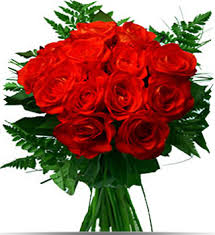 সবাইকে ধন্যবাদ